FUNDAÇÃO UNIVERSIDADE FEDERAL DE RONDÔNIA- UNIR
Pró-Reitoria de Cultura, Extensão e Assuntos Estudantis
Coordenadoria de Cultura e Extensão
)
IV SEMINÁRIO DE DIVULGAÇÃO CIENTÍFICA DO LABORATÓRIO DE ENSINO DE CIÊNCIAS -EDUCIÊNCIA / UNIR
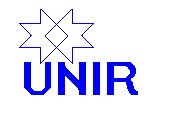 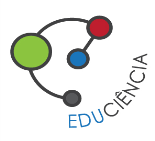 TÍTULO

AUTOR/ES
INTRODUÇÃO
INSERIR TEXTO
OBJETIVO
JUSTIFICATIVA
ESTRUTURA DA PESQUISA
1 INTRODUÇÃO
2 MÉTODO / PROCEDIMENTOS
3 RESULTADOS
3 CONCLUSÕES 
REFERÊNCIAS
REFERENCIAL TEÓRICO
PROCEDIMENTOS METODOLÓGICOS
INSERIR TEXTO
RESULTADOS E DISCUSSÃO
CONCLUSÃO
REFERÊNCIAS
AGRADECIMENTO
Email DOS AUTORES